II группа раннего возраста № 12  Формирование элементарных математических представлений
«Разноцветный мир»
Понимание пространственных отношений предметов  
                Подготовила: воспитатель- Панкратова Н.А.
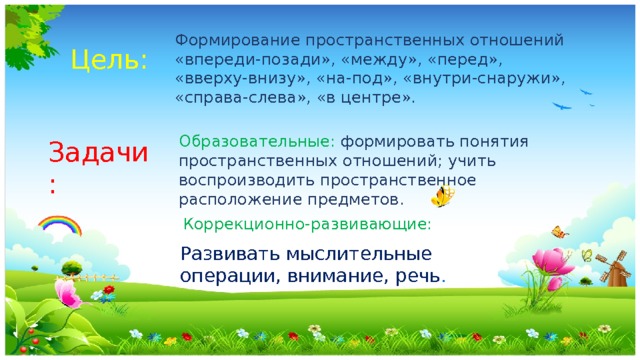